Mutant project
storyline
Students are being trained to become leaders of their own mutant teams.  They are required to complete rigorous training before they can initiate a battle to ensure they can stack the odds in their favor!
At beginning of class, leaderboard posted
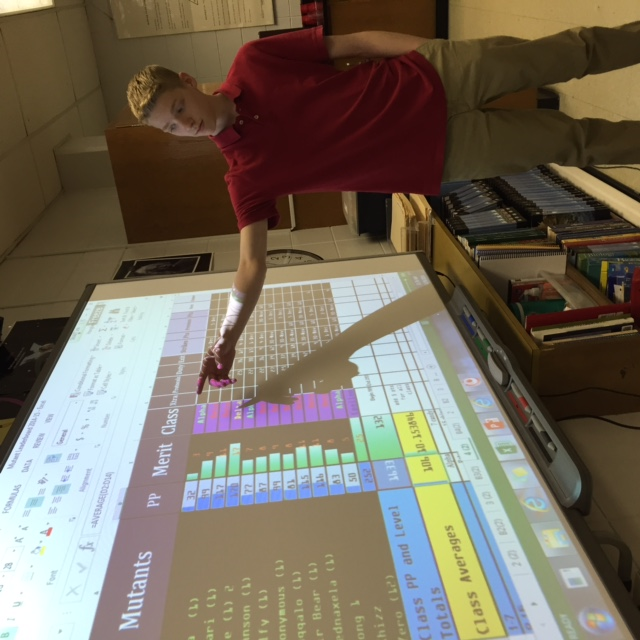 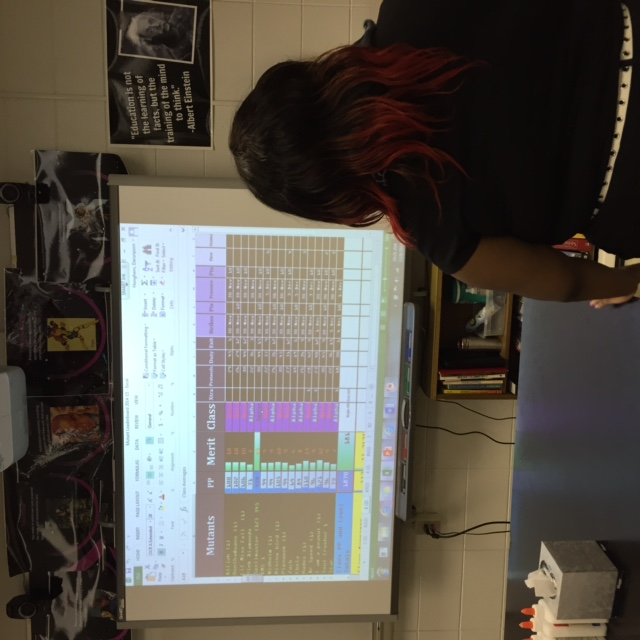 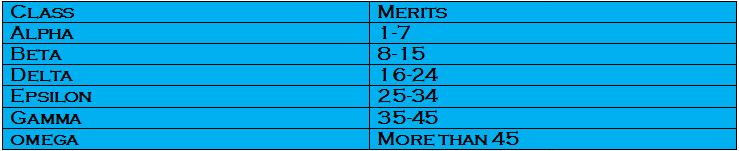 Leveling up
1 P earned· For every question answered thoughtfully in class.2 P earned · For following all classroom procedures, as they arise.3 P earned· Complete all daily assignments, as requested by Professor Sharp.3 P earned· Correctly answering exit slips without assistance.Strikes· Incurred for inappropriate language.· Disrespect of self and others.· Disruption of any sorts.
Recall
Understanding
Application
Creation
Rewards
Individual (competition) by points
Team (collaboration) by dates using class averages

Candy, chips, (tangibles)
Positive referrals, bonus points, PAT (intangibles)
Academically linked
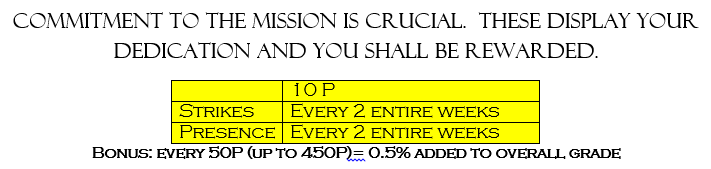 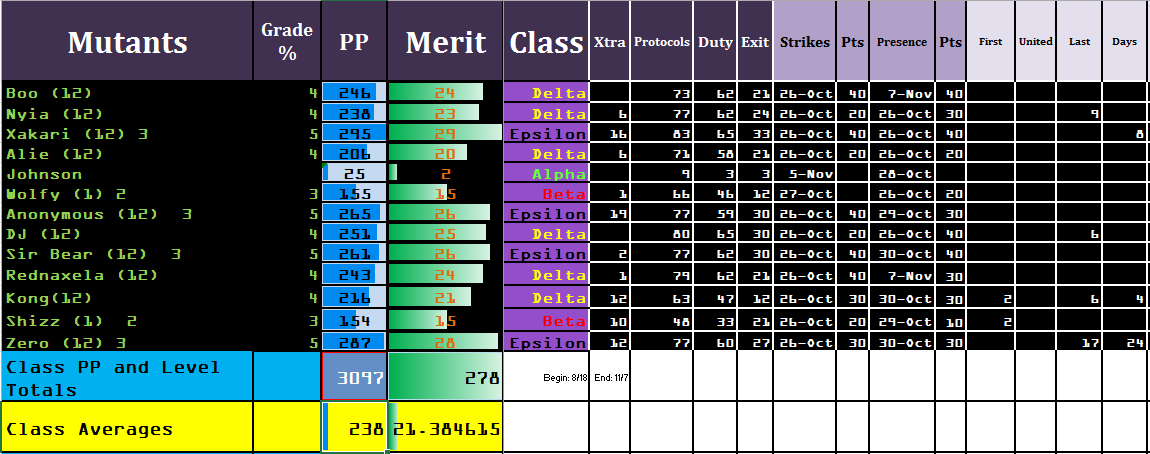 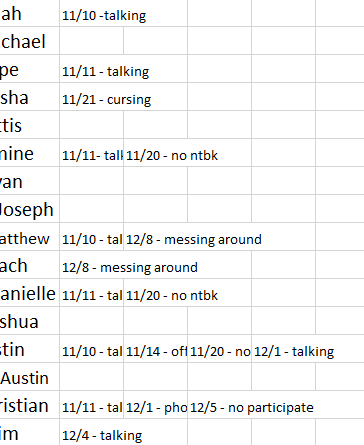 Learned lessons
Visuals and consistent language are important.
Reward students for consistently doing the right thing.
Autonomy adds to the buy-in.
Resetting the game in intervals allows for fresh start for students and changes made by the game keeper.
Excel sheet allows for an array of data collection and management.
Delta    (change)
Year 1
Classroom management tool
Year 2
Stream-lined game
Intentionalized gaming components
Aligned optioned activities to Bloom’s Taxonomy
Embed game components in curriculum (Evolution.Protein Synthesis.Ecology)
Year 3
Work on the details, they count the most!